Employment
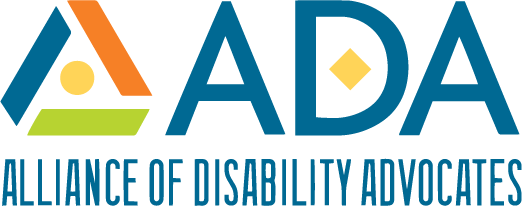 By Brittny Zenere, MSW
About the Presenter
Information & Referral Service Manager
Background in Social Work
Originally from Florida
Identifies with multiple types of disabilities
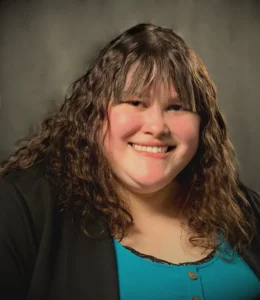 Please Ask Questions Anytime!
Who is Alliance of Disability Advocates?
A Center for Independent Living serving Wake, Durham, Orange, Johnston, and Franklin counties.​

Mission: “To serve North Carolinians who experience a disability through empowering, advocating, and advancing consumer-led and consumer-driven initiatives.” ​

 51% of the staff and board must have a significant disability.​

Our values include inclusion, consumer control, and dignity.
What is the Independent Living (IL) Philosophy?
Consumer control- people with disabilities are the best experts on their own needs and have the right to decide where they live and work.  ​

The problems for people with disabilities lie within the environment and the physical, attitudinal, and programmatic barriers society has created for people with disabilities. ​
“People with Disabilities, regardless of the form, have a common history and a shared struggle, that we are a community and a culture that will advance further banded together…” (NCIL)
National Council on Independent Living (NCIL) https://ncil.org/about/aboutil/
What Do We Do?
5 Core Services
Information and Referral​
Peer Support​
Advocacy​
Transition Support
Independent Living Skills Training
Information and Referral
Only service we can provide to non-consumers = Information & Resources
We assist consumers with navigating community resources
Examples:
Assistive Technology
Benefits 
Community Resources
Disability Rights
Employment
Housing
Social Security
Transportation
Voting
Peer Support
Peer Supporters have personal experience with disabilities. 
They work one-on-one with their consumer to listen, share life experiences, provide support, and share knowledge to empower independence.  
Examples:
Assist others who are adjusting to disability
Provide personal knowledge about living with a disability
Share experiences, information, resources, and strategies
Participate in discussions about changing the perceptions that may be associated with people with disabilities
Advocacy
A Community Inclusion Specialist (CIS) works directly with a consumer to accomplish a specific goal for increased access to services and supports from the community.
Examples:
3-way call to an outside organization
CIS requested as third party when working with another service
Assistance with writing advocacy letter’s
Practice session communicating with other organizations
Transition Support
Transition Support was added as the fifth core service with the passage of the Workforce Innovation and Opportunity Act (WIOA) in 2014. This addition is broken down into three parts: 
Youth Transition, 
Institutional Transition, and 
Institutional Diversion. 
What is an institution? 
A nursing home, adult care home, treatment facility, correctional institution or other government operated treatment facility.
Independent Living Skills Training
Our services help individuals with disabilities gain independence and participate in their communities. CIS’s work one-on-one with consumers to create custom goals and plans for success.
Examples:
Communication skills
Creating a resume
Organization
Budgeting
Household management
Time management
Meal preparation
Interviewing skills
And any other request that promotes independence
Employment
Finding & Maintaining Employment
Ticket to Work: Offers eligible beneficiaries with disabilities free employment services to find employment, prepare to work, or maintain a job.
Vocational Rehabilitation (VR): VR helps people with disabilities find a job, keep that job, and advance in their careers through counseling, job training, assistive technology, and many other services. 
Local Management Entity/Managed Care Organization (LME/MCOs): provide publicly funded supported employment services as well as mental health, behavioral health, and substance abuse services. Example: Alliance Health
Job Search Resources
NC Works: These career centers can offer help finding a job, preparing meaningful job skills, and career guidance through a range of services. They also offer an online platform which can help job seekers find a job and employers find a candidate. Find a Career Center in your County
Job boards with disability focus:
Getting Hired 
AbilityJOBS
Chronically Capable
Discrimination at Work
Rights at Work: You are protected from discrimination based on your disability in employment if you are qualified to do the job. This means that you have the skills, experience, and education to do the job, with or without a reasonable accommodation.
Discrimination at work can take many forms. It can be a termination, a reduction in pay or hours, denial of a promotion, harassment, or refusal to hire you because of the employer’s attitude about people with disabilities. Another common example of discrimination is an employer’s refusal to provide reasonable accommodations.
What is a ‘Reasonable Accommodation’?
A change to “how things are normally done” at work to allow a person with a disability to perform the job. 
A job applicant or employee with a disability may request a reasonable accommodation at any time. 
The employer cannot charge for the cost of making a reasonable accommodation or fire you for asking for one.
Job Accommodations
JAN (Job Accommodation Network): This website allows individuals to search for reasonable accommodation ideas based on the disability and other factors. You can also talk with a JAN staff member to gain further information. Phone number: 800-526-7234All other contact methods
VR may provide assistance paying for accommodations if it is not reasonable for employer to pay.
NC Assistive Technology Project can assist in identifying technology (and funding sources if it is not reasonable for the employer to pay) to help individuals do their job.
If you are currently unemployed
File complaint at EEOC regarding any employment discrimination that happened within the last 180 days.   
Contact Division of Employment Security for unemployment benefits.
If you have questions about the impact of work on your benefits: Ask about Health Coverage for Workers with Disabilities (Medicaid Buy-In program). To learn more, contact your local DSS office.
Social Security benefits counseling and work incentives. Locate a benefits counselor.
Ask about the Student Income Disregard – it allows students to earn money without affecting their eligibility for benefits
Legal Resources
File complaint at EEOC regarding any employment discrimination that happened within the last 180 days. 
Legal Aid of NC: They provide free legal help to people with low incomes in civil cases that involve the basic human needs of people.  Phone number: 866-219-5262 
Lawyer Referral Service: This service connects participants with a lawyer who will offer a 30-minute initial consultation for $50. 
Disability Rights of North Carolina: DRNC protects the rights of people with disabilities through advocacy and legal services in many different topic areas that impact those with disabilities.Phone number: 919-856-2195
Organizations other than VR that offer Employment Support
EasterSeals UCP North Carolina & Virginia
The ARC of North Carolina
Other Resources
Achieving a Better Life Experience (ABLE) Accounts
Disability Benefits Counseling
National Employment Resource Center for the Deaf and Hard of Hearing
The Red Book
LD Resources Foundation Action (LDRFA)
Articles on Employment
Working with Vocational Rehabilitation (VR)
Resume Guide for People with Disabilities
The Young Professionals Guide to Mental Health while Remote Working and Career Planning
A Guide for People with Disabilities Seeking Employment
Questions?
Contact Information
Address: 3725 National Dr, Suite 105 Raleigh, NC 27612
Phone: 919-833-1117
Email: info@adanc.org
Website: www.adanc.org 

Email: Brittny@adanc.org
Call or Text: 919 675-3413
Thank you!